Board of Assessment Review
Training Session
[Speaker Notes: Add Date/location of training as desired]
Course Outline
Overview of the Board of Assessment review
Assessment of real property
Board of Assessment Review profile
Grievance Day preparation
Holding grievance hearings
Grounds for complaints on assessments
Determinations of the BAR
Second meeting of the BAR and subsequent complaint routes for taxpayers
[Speaker Notes: General topics that will be covered in the course.]
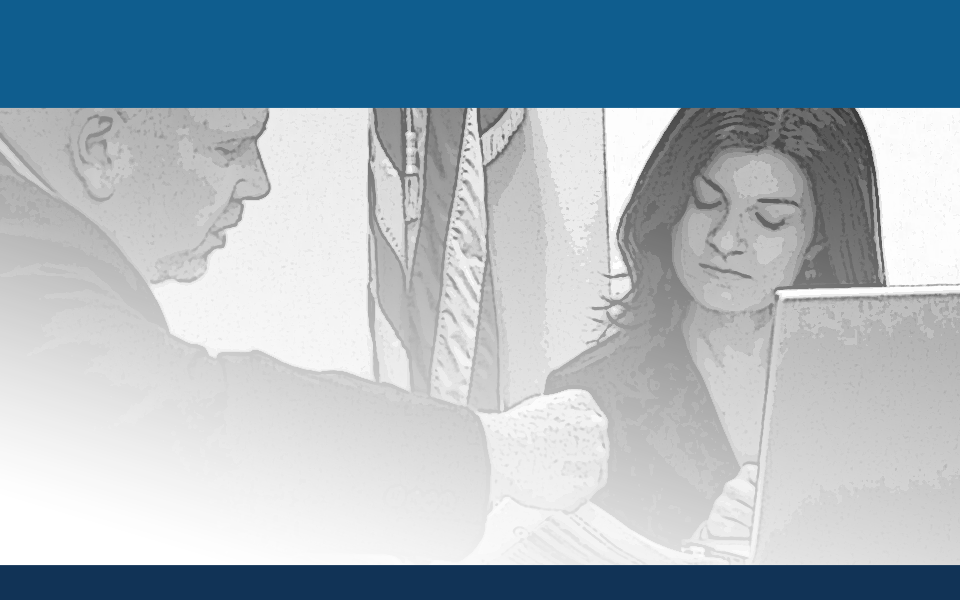 Unit 1
Overview of the Board of Assessment Review
The Real Property Tax
Ad valorem tax (based on value)
“Value” is defined as market value
Tax is determined by municipal budgets
Equitable assessments fairly distribute the property tax 
Property owners can only grieve their assessments, not their tax amount
Responsibilities of the Assessor
Discover, list, and place a value on all real property
Establish market value as of July 1st of prior year (valuation date)
Assess according to condition and ownership as of March 1st (taxable status date)
Determine exemption eligibility
Role of the BAR
Quasi-judicial body 
Each member should: 
possess a judicial temperament; 
provide a fair hearing;
safeguard due process of law; and
withdraw from a case if disqualified based on personal interest.
Role of the Assessor in Relation to BAR
The assessor files a tentative assessment roll by May 1st.
The assessor publishes a notice of filing, which includes dates and times that the BAR will meet.
The assessor attends all public BAR hearings.
The assessor has right to be heard/minutes recorded on any complaint.
Complaint Process for Taxpayer
If Taxpayer believes assessment is too high, they may first discuss with the assessor and reach an agreement.
Administrative procedure for assessment complaints: file a petition with the Board of Assessment Review 
Judicial review 
small claims assessment review (hearing officer)
tax certiorari (court proceeding)
Key Dates in the Assessment Process*
* in most municipalities
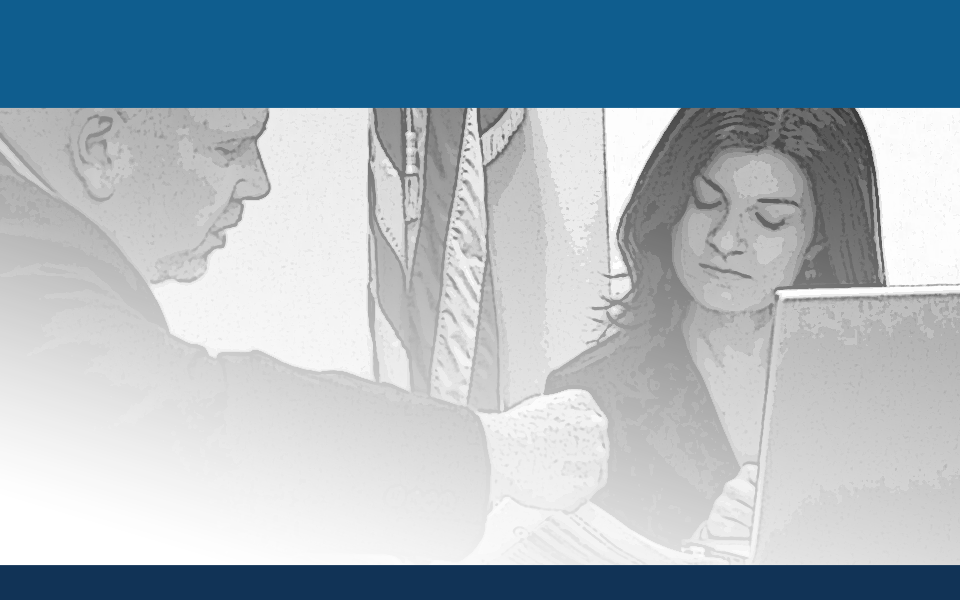 Unit 2
Assessment of Real Property
Assessment of Real Property
NYS real property tax is an ad valorem tax; a tax based upon the value of property.
RPTL 300 - all real property is subject to taxation unless specifically exempted by law
RPTL 302 - real property must be assessed according to its condition and ownership as of taxable status date
The Standard of Assessment
“...all real property in each assessing unit shall be assessed at a uniform percentage of value.”
- Real Property Tax Law Section 305 
“Value” has been defined by the courts to mean market value.
The Standard of Assessment
Level of Assessment / Uniform Percentage of Value
What is it and who selects it?
LOA – percentage of value used by an assessing unit to calculate assessments for all real property on the current roll
Uniform percentage of what value?
Opinion of Counsel 1-7:  (The) full value standard for all property must be based on the same market value period and is the price a willing buyer would pay a willing seller under ordinary conditions for such real property.
Assessment of Real Property
Level of Assessment (Uniform Percent of Value) is determined by the assessor and must appear on the roll and bill.
Example: if level of assessment is 50%, a property  assessed at $125,000 indicates an estimated market value of $250,000 ($125,000 / .50 = $250,000).
Ad valorem is a tax based on value, not on ability to pay or any other personal issue.
How is Market Value Determined?
The assessor does not set market value.
Market value is determined by analyzing valid real estate sales: “arms length” sales - willing buyer/seller under ordinary conditions.
Market values are then applied to all properties in the town.
Three Approaches to Value
Sales Comparison Approach: compare the subject property to others like it that have sold recently
Income Approach: determine value based on the rental income the property is capable of earning
Cost Approach: compute the cost of building a similar structure on a similar site
Assessment of Real Property
Reassessment 
This is a systematic review of all locally assessed property in the municipality.
Systematic analysis is a methodical, thorough, and regular review and examination of assessments.
Assessment of Real Property
CAMA  - Computer Assisted Mass Appraisal 
This method involves the valuing of a group of properties as of a particular date using common data, standardized methods, and statistical testing.
Assessments to sale price ratios are used to determine trends.
Different areas or neighborhoods can have different trends.
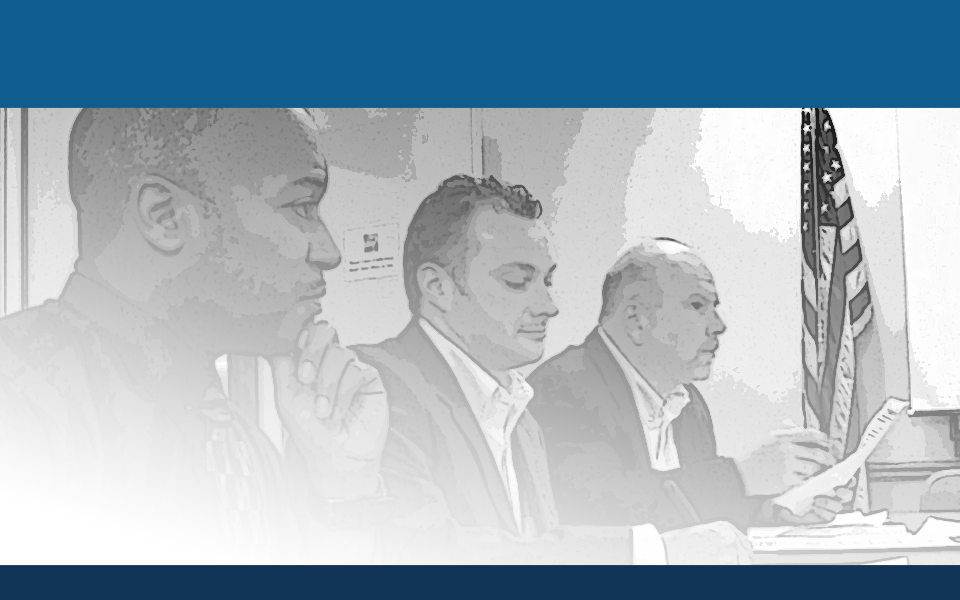 Unit 3
Overview of theBoard of Assessment Review
Profile of the BAR
Appointed by legislative body 
Composed of 3-5 members
5-year staggered terms
Qualifications
Must have knowledge of property values
Must be at least 18 years old
Must be a U.S. citizen
Must be a resident of the municipality
Must take and file an oath of office
BAR Responsibility
Exercise sound judgment
Be impartial.
Be objective.
State the reason for making determinations.
Training and Certification
New BAR appointees and re-appointees must attend this class to participate at grievance hearings.
A Certificate of Attendance will be provided.
Disclosure of Interest
BAR members must file a disclosure, Form RP-523-Dcl for any property in which the board member has a direct or indirect interest.
Intentional failure to disclose such interest may result in a civil fine for each omission. 
Recusal from proceedings in any such case isalso required.
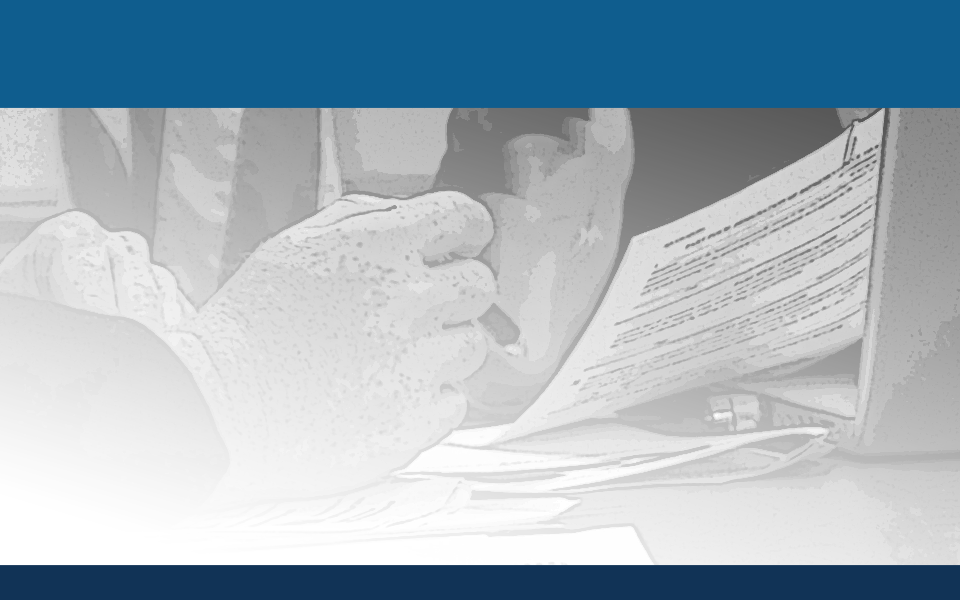 Unit 4
Grievance Day preparation
Grievance Day Preparation
Organizational meeting (BAR selects its own chairperson)
The chairperson’s role is to facilitate the meeting, keep order, and administer oaths
BAR plans
time and place for hearings 
administrative tasks (minutes)
Informational Meeting with Assessor
Invite the assessor to discuss:
Tentative assessment roll
Assessor’s techniques and methods for valuation
Changes in law, new information
Volume of complaints to expect
Specific parcels should not be discussed
Grievance Day Preparation
In most municipalities, Grievance Day is the fourth Tuesday in May.
Local law can be adopted to change that date if the assessor is in more than one town, but it can’t be later than the second Tuesday in June.
Board members must have training certification.
Assessors’ Rights
Assessors have the right to:
attend all public meetings of BAR;
be heard and present information on the assessmentin question;
ask for an adjourned hearing date for complicatedcases; and
have their assessment considered correct until evidence suggests a change is warranted.
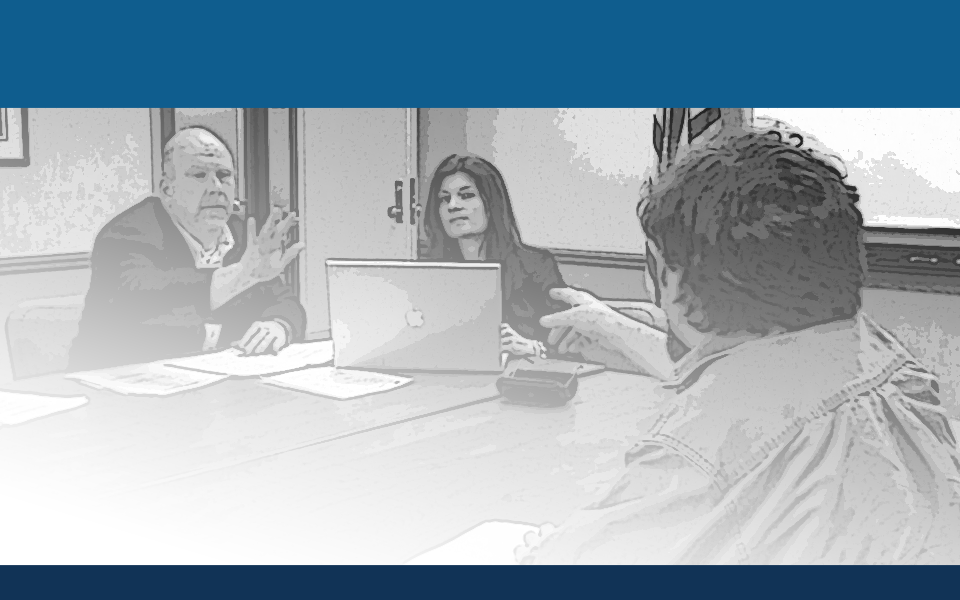 Unit 5
Holding Grievance Hearings
Holding Grievance Hearings
Grievance hearings must be held in compliance with open meetings law (Public Officers Law, Article 7) 
accessible, open to public
adequate space for the hearing
BAR will meet in a closed executive session to make final determinations 
BAR must conduct hearings as a body
Quorum Requirements for Hearing
To conduct hearings, the minimum number of board members must be present.
If the board has three members, at least two mustbe present
If the board has four or five members, at least threemust be present.
Complaint Requirements
The complaint must be filed in a timely manner.
The complaint may be filed with the assessor prior to grievance day or with the BAR on grievance day.
Adjourned hearing dates
assessor may request
further documentation required
too many complaints to hear
Seating Arrangement
Accessible to public
Separate from other business
Provide separation between BAR, assessor, and taxpayer
Powers and Duties of the BAR
Administer oaths
Take testimony
Hear proofs
Require personal appearances
Require more information
Determine the final assessment
Assessors Role in Hearings
Give testimony in defense of an assessment
Recommend a reduction in assessment
Stipulate to an assessed value
All assessor comments must be made during public hearing
Hearing Testimony and Taking Proof
Evidence should accompany the complaint filed.
The complainant can offer additional documentation at the hearing.
All oral and written testimony is taken under oath.
Each person testifying is sworn in individually.
Hearing Testimony and Taking Proof
Personal appearances not necessary for all.
board may require a personal appearance.
require additional information
willful neglect
Minutes of the proceedings must be taken and filed with the town clerk.
Holding Grievance Hearings
Keep an open mind
All persons involved have a full opportunity to make statements, present testimony, and produce evidence.
The objective is to seek out all the facts so that a fair decision can be made.
Holding Grievance Hearings
Control of the hearing is at the discretion of the BAR
Questioning the complainant, witnesses, and assessor
Order of proof is taken and evidence weighed
Common sense should be exercised to conduct an orderly hearing.
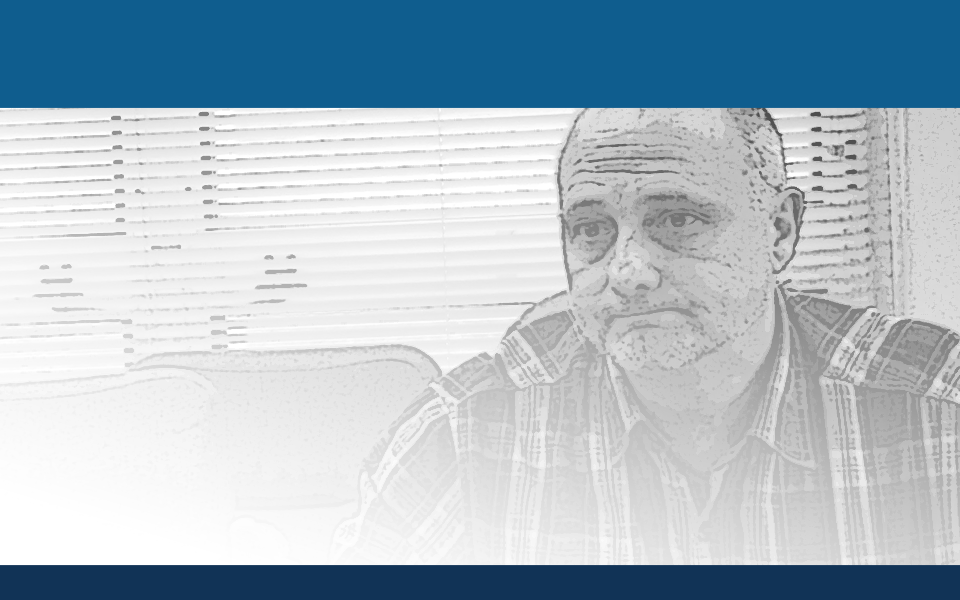 Unit 6
Grounds for Complaints on Assessments
The presumption of the law is that the assessor’s value is correct.
The burden of proof is on the complainant.
Complaint Form (RP-524)
RPTL 524 (3) requires complainants to file a written complaint on a prescribed form (RP-524).
The form must be filled out completely so the parcel can be identified, and to give the board a clear understanding of what’s being requested.
It is not the job of the BAR to “fill in the blanks” on behalf of the complainant.
Complaint Form (RP-524)
Part I - general information, including:
the tentative assessed value of the property as it appears on the assessment roll; and
the property owners estimate of market value (requested reduction from assessor’s value).
Part II - supporting documentation
Part III - grounds for complaint
Part IV - signed certification
Complaint Form (RP-524)
The complaint form must include:
the assessed value of property;
the owners estimate of value (reduction);
grounds for the complaint; and
a signed certification.
Complaint Requirements
The complaint must be filed with the assessor prior to grievance day or with the Board on grievance day
After the board concludes its hearings, it’s too late to file a complaint.
Grievances may not be filed on adjourned hearing dates.
Grounds for Complaint
Unequal assessment
Excessive assessment
Unlawful assessment
Misclassification
Grounds for Complaint
Unequal Assessment
The property is assessed at a higher proportion of value than other residential property, or
is assessed at a higher proportion of value than all other real property.
Must prove both: 
value of complainant’s property, and
average ratio of assessed value to market value (percentage of value) for which all property is assessed.
Grounds for Complaint
Excessive Assessment
Overvaluation - a locality is assessing at 100% and the assessed value exceeds the full market value of the property.
The taxable assessed value is excessive because of denial of all or a portion of partial exemption, or
the improper calculation of a transition assessment.
Information to Support Full Value
Purchase price
Offering price
Professional appraisal
Cost of construction
Rental income and expense information
Purchase prices of comparable properties
Full value listed on the Assessment Roll
Grounds for Complaint
Unlawful Assessment
The property is outside the assessing jurisdiction. 
The property is wholly exempt.
The property is a special franchise parcel.
Grounds for Complaint
Misclassification
The property has been designated in the wrong class of property.
Only applies to jurisdictions which establish homestead and non-homestead tax rates; and 
in Special Assessing Units.
Grounds for Complaint
In most cases, a single complaint type should be indicated on the complaint form (the complainant should not simply select all grounds without evidence to substantiate each claim).
Forms should be complete before they are accepted by the board for a decision.
STAR Program
Homeowners can now receive their School Tax Relief (STAR) benefits as a property tax exemption or as a check directly from New York State (the STAR credit) 
The BAR cannot review determinations regarding the STAR credit. Homeowners with questions about the STAR credit should be directed to the New York State Department of Taxation and Finance.
The BAR and STAR exemptions
STAR exemptions can be denied either by the assessor or by the New York State Tax Department.
The BAR cannot review STAR exemption denials by the Tax Department.  If homeowners ask the BAR to review a denial by the Tax Department, they should be referred to the Tax Department.  
The BAR can review STAR exemption denials by the assessor.
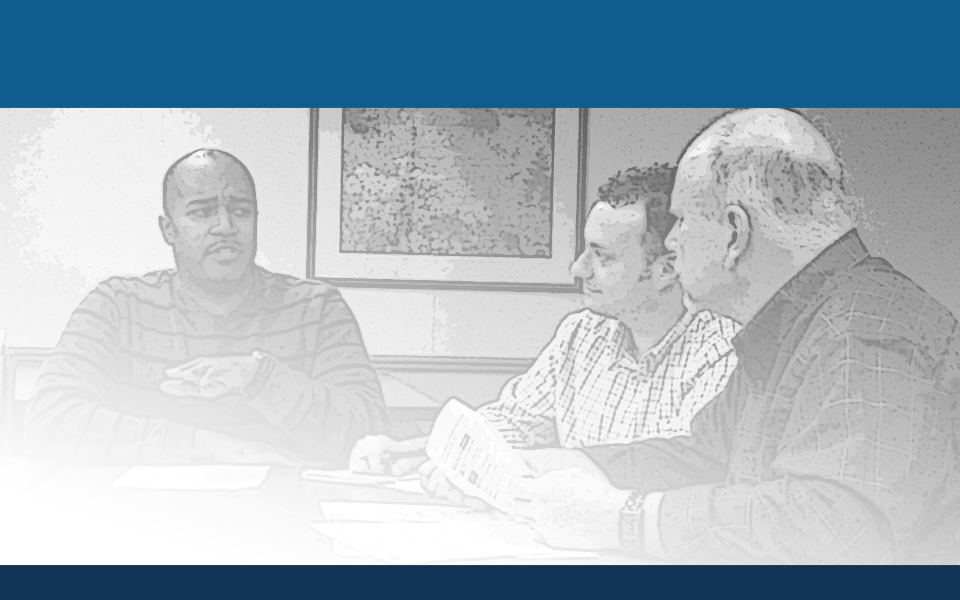 Unit 7
Determinations of theBoard of Assessment Review
Presumption of law is that the assessor’s value is correct.
Burden of proof is on the complainant to prove otherwise.
The complainant must present convincing evidence that the assessor’s judgment is incorrect.
Convincing Evidence
Such relevant proof as a reasonable mind may accept as adequate to support a conclusion of ultimate fact
Demonstrates the existence of a valid and credible dispute regarding valuation
Based upon sound theory and objective data rather than on mere wishful thinking
Convincing Evidence
Board’s role is not to debate property taxes or tax burden.
BAR must remain impartial (not expected to help the taxpayer or defend the assessor).
Sympathy for a property owner’s situation is not a valid reason to lower an assessment.  The board cannot consider ability to pay, financial hardship, personal issues, etc.
Unwarranted Change
No token reductions - assessments shouldn’t be lowered to appease homeowners or reward them for “making the effort” to come in.
Lowering an assessment without a valid reason increases the tax burden for all other property owners and creates inequity on the assessment roll.
Weighing the Evidence
The primary duty of the BAR is to decide whether the assessment in question is proper and equitable.
Has the owner:
filed in timely manner?
clearly stated facts as basis of complaint?
presented sufficiently detailed evidence to support claim?
Has the assessor: 
viewed the property?
presented facts or evidence to explain the basis of assessment?
Weighing the Evidence
It’s not the job of the BAR to re-appraise each propertyin question.
The BAR must decide if the complainant has supported their complaint with evidence beyond that of the assessor.
Stipulations
Prior to grievance day, the taxpayer and assessor may stipulate to an agreement of assessed value.
stipulation must be in writing on grievance form 
stipulation must be signed by the assessor and the taxpayer
The BAR is expected to ratify any such stipulation and no further judicial review is allowed.
The BAR isn’t required to mail a notice of determination for stipulations.
Grounds for Dismissal of Complaint
Non-cooperation or willful neglect: willful refusal to appear, provide relevant documents, or answer questions are grounds for dismissal.
The taxpayer is notified that their grievance form is incomplete or inaccurate but fails to correct it.
The BAR makes a reasonable request for documents or information and the taxpayer refuses or fails to supply it.
[Speaker Notes: See ORPTS Opinion of Counsel # 10-80  for a discussion of this topic.]
Grounds for Dismissal of Complaint
Non-cooperation or willful neglect: 
If the request is reasonable, the BAR (not the taxpayer) determines what is relevant.
Powers of the BAR
May:
leave original assessment unchanged
lower the assessment
determine how much to lower it
May not:
raise an assessment
lower an assessment to less than the amount requested
Determination Meeting
After hearing all complaints, the BAR should close the hearing and meet privately to make determinations.
Executive session, not a public meeting
Assessor and complainant not present
No “on-the-spot” decisions
Determination Meeting
BAR must act as a body 
the board (or a majority thereof) must make a final decision on each complaint.
review minutes
consider statements
consider testimony
review proofs
Arrive at a decision 
the vote on each complaint must be recorded.
Once Determinations Are Made…
Notify complainant of BAR final determination.  FormRP-525 - Notice of Determination should be filled out completely and must include the reason for determination.
Deliver Statement of Changes to assessor prior to last date for filing of the assessment roll (July 1st in most towns).
Verified list of changes should include all stipulations and grievances filed, regardless of change.
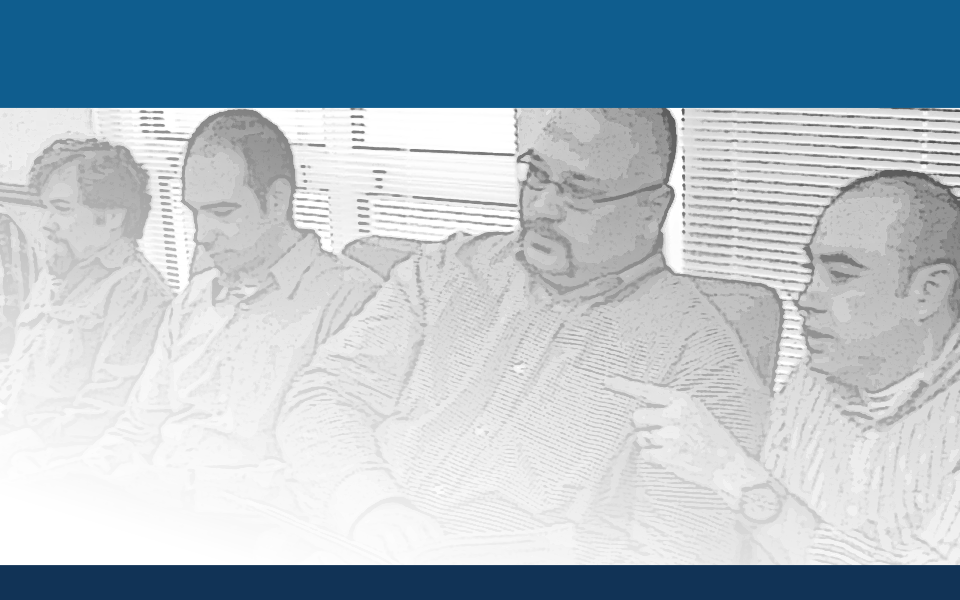 Unit 8
Second Meeting of the BAR andSubsequent Complaint Routes
Second Meeting of the BAR
Convened to review assessments made through the Correction of Error process (RPTL 553).
Petition is submitted either by the assessor or the county Real Property Tax Director.
This corrects clerical errors, unlawful entries, errors in essential fact, and omissions.
This is defined in RPTL 550.
When is the Second Meeting?
Between July 15th (15 days after the filing of the Final Assessment Roll) and at least 20 days prior to the tax levy.
May have several “second” meetings (prior to school levy, county/town levy, and village levy).
easier for the taxpayer
more cost-effective for the taxing jurisdiction
Subsequent Complaint Routes
Small Claims Assessment Review (SCAR)
For 1, 2, or 3-family residential property owners only
Must have already filed a grievance with BAR
Must file petition within 30 days of completion and filing of the final assessment roll
Subject to a small filing fee
Subsequent Complaint Routes
Tax Certiorari
For all property owners
Must have filed a grievance with BAR
Must file petition within 30 days of completion and filing of the final assessment roll
Should involve an attorney
Subsequent Complaint Routes
If a taxpayer subsequently files for small claims or certiorari action, the BAR grievance form sets the parameters:
the taxpayer cannot claim an assessed value or fair market value lower than that on the grievance form; and
the taxpayer cannot claim another grounds for relief if it is not claimed on the original grievance.
Summary and Review
Remember it is the value of the assessment being challenged, not taxes.
Presumption of law is that the assessor’s value is correct until proven otherwise.
The burden of proof is on the complainant to prove the basis of the complaint with proper evidence.
The objective is to seek out all the facts so that a fair decision can be made.
Summary and Review
Basis of determinations: Has the property owner supplied sufficient and convincing evidence to prove the assessment is incorrect?  
If yes, make the appropriate reduction.
If no, the assessment remains unchanged.
Questions?
Additional Information
Visit the website of the New York State Department of Taxation and Finance:
www.tax.ny.gov/pit/property
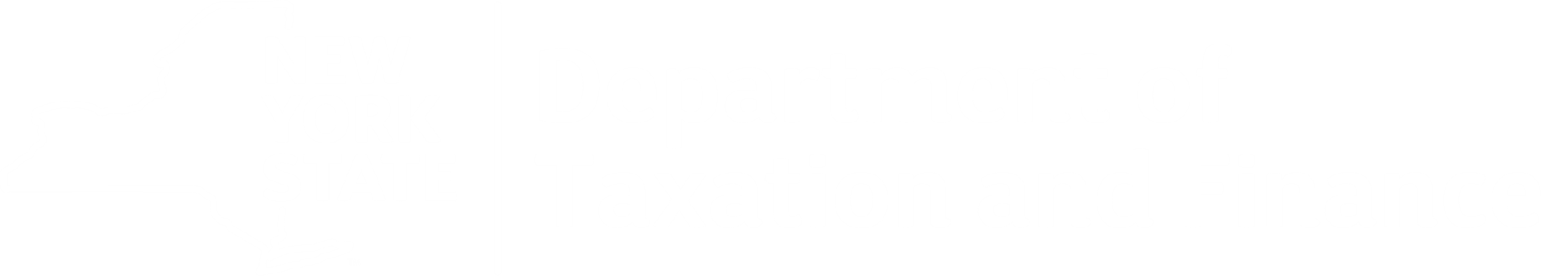 Efficiency
●  Integrity
●  Fairness
[Speaker Notes: Thank you for taking the time to listen. I will turn to next speaker]